Chapter 05: Beam Physics
C. Vaccarezza
On behalf of the WA1-Team
This project has received funding from the European Union´s Horizon Europe research and innovation program under grant agreement No. 101079773
IX TDR Review Committee Meeting
June 16-18, 2025
My Area
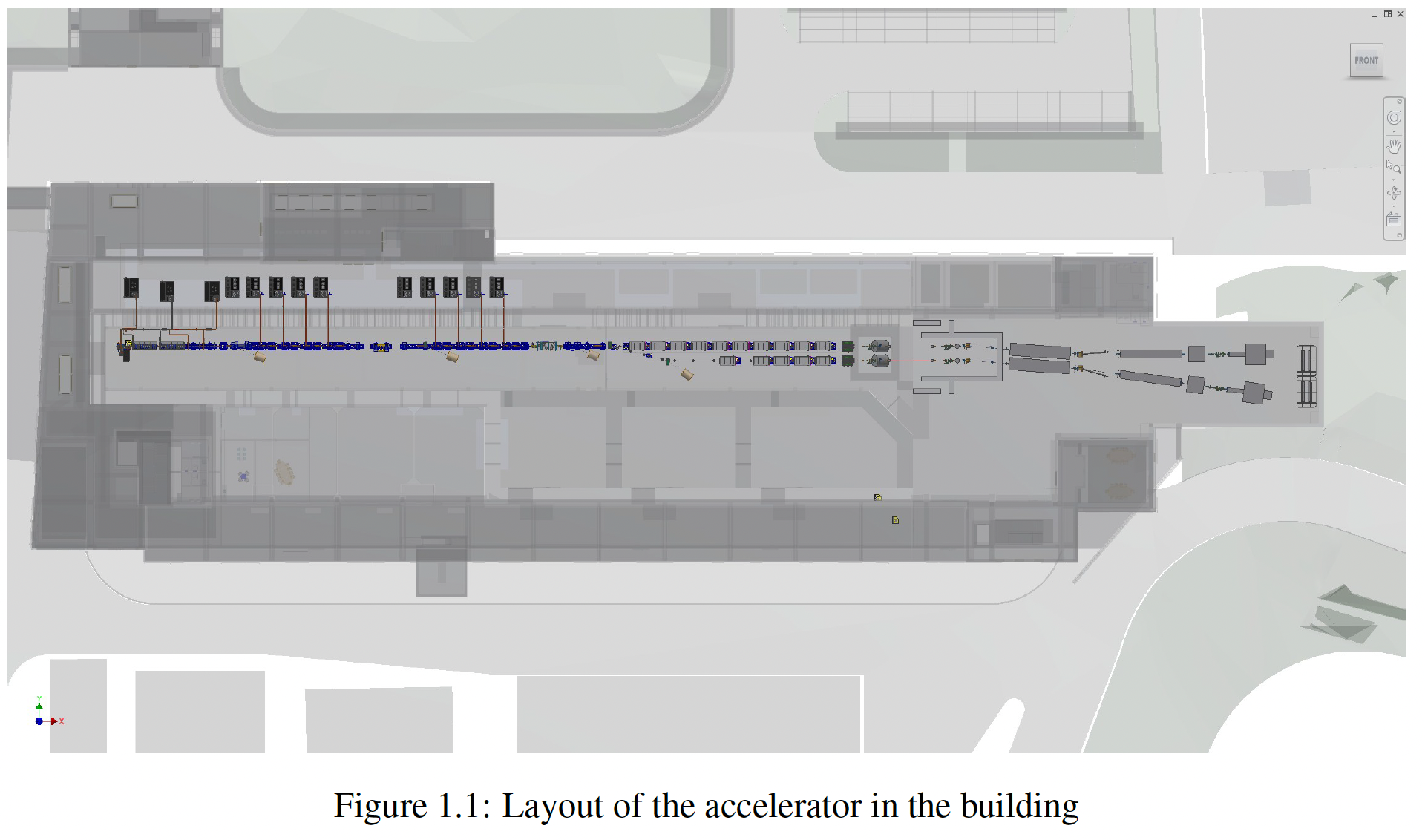 C. Vaccarezza - EuPRAXIA@SPARC_LAB TDR Review, June 16-18, 2025, LNF Frascati
2
Chapter 05 Description
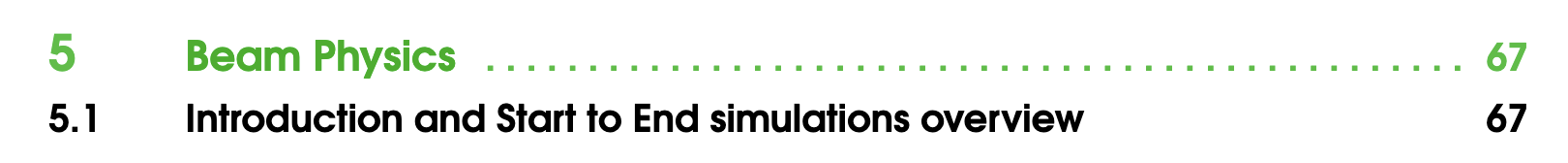 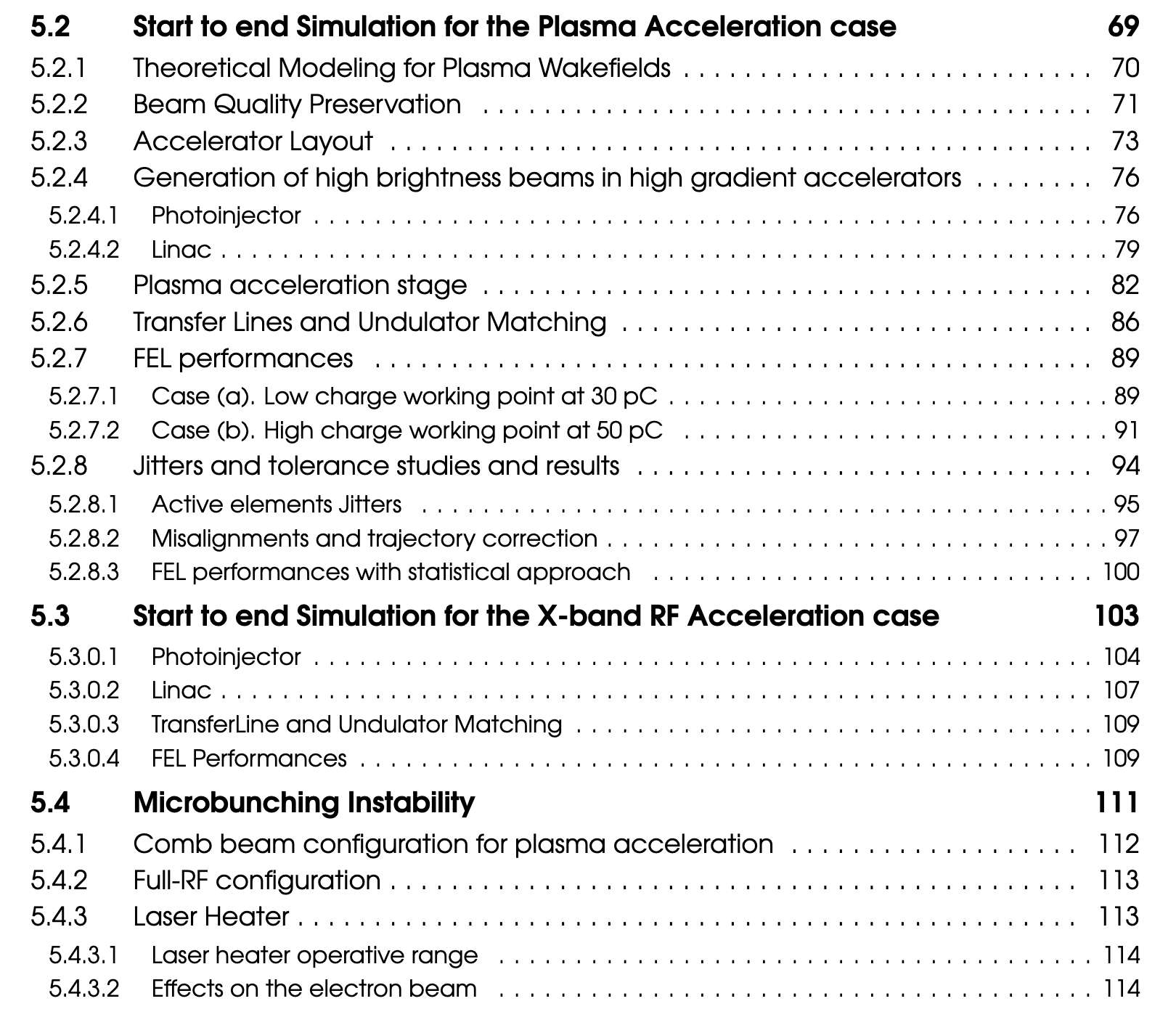 C. Vaccarezza - EuPRAXIA@SPARC_LAB TDR Review, June 16-18, 2025, LNF Frascati
3
GLOBAL GOALS
C. Vaccarezza - EuPRAXIA@SPARC_LAB TDR Review, June 16-18, 2025, LNF Frascati
4
* Calculated with the 5 % cut of off-energy charge ( not lasing )
STATISTICAL ANALYSIS
A deep attention has been devoted to the statistical analysis of the FEL source performance for the plasma acceleration case taking into account the 200+30pC working point. All active elements have been included to identify their acceptable tolerance values.
A detail analysis of the wakefield effects for the low and high charge plasma working points has also been performed to evaluate the shot-to-shot energy jitter and pointing stability between Witness and Drive.
The obtained results indicates that the low charge case shows a higher energy jitter shot to shot, while the high charge case shows a worse pointing stability  between Witness and Driver. An intermediate working point will be addressed to enhance the positive effect of the two options and the 3D tracking in plasma will be performed to verify the extent of the effect
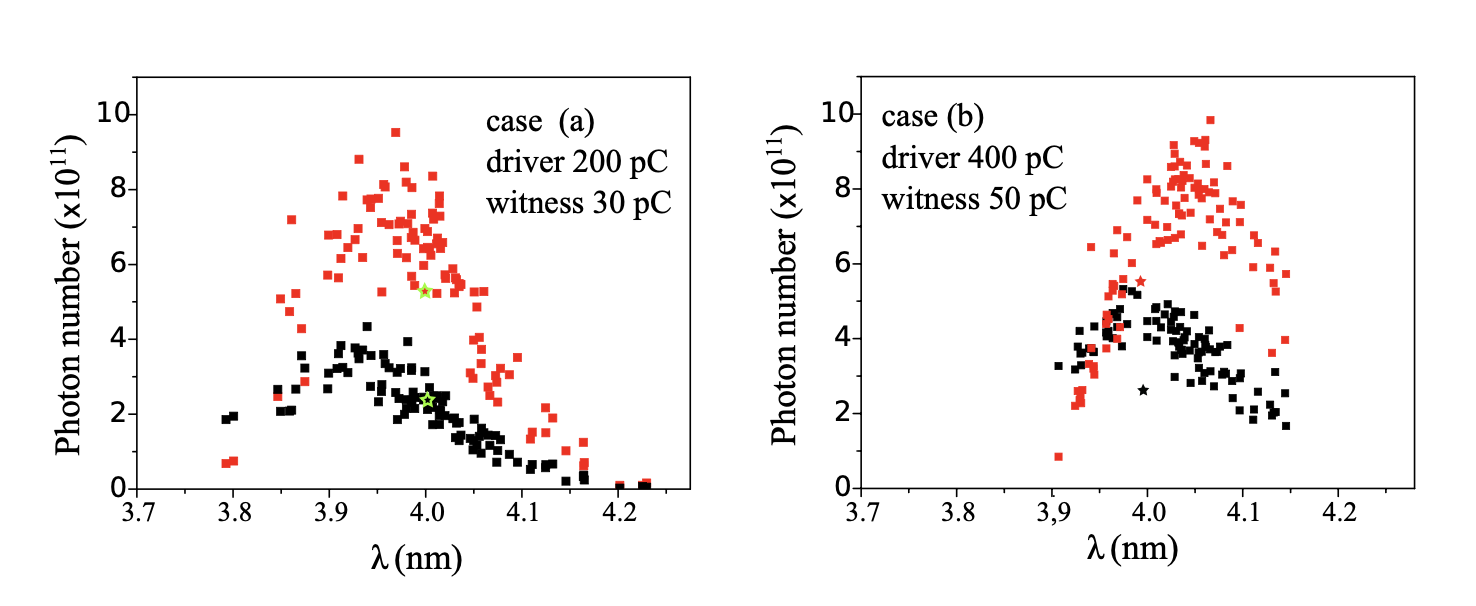 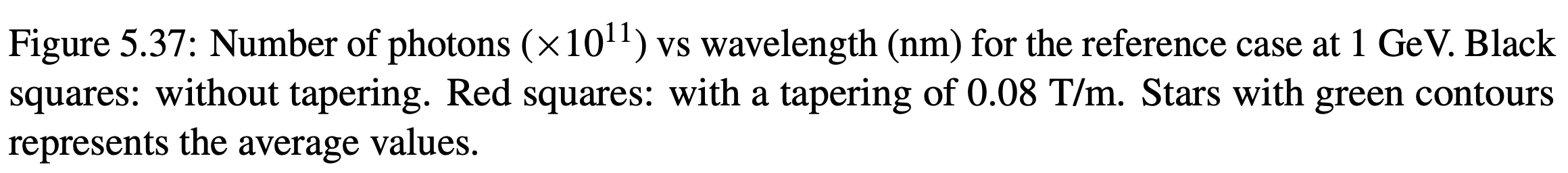 C. Vaccarezza - EuPRAXIA@SPARC_LAB TDR Review, June 16-18, 2025, LNF Frascati
5
Achievements:Technological Readiness Level (Sub-Components)
C. Vaccarezza - EuPRAXIA@SPARC_LAB TDR Review, June 16-18, 2025, LNF Frascati
6
Pending Items:  (What is still in progress or incomplete.)
Pending Items:
Full RF working point: Jitter analysis (estimated less severe than Plasma case)

Toward Executive Machine Design:
Field Maps insertion in the codes for all magnetic elements.
PWFA: 3D simulations including offset and angle between Driver and Witness bunch:
3d Simulation of plasma module already started with the Osiris code thank to the EuPRAXIA-PP network (Lisboa PhD student) 6 months estimate
3D tracking code under development at LNF (Post Doc ), 1 year estimate
Discharge simulation code preliminary evaluation started, 4-5 years estimate
C. Vaccarezza - EuPRAXIA@SPARC_LAB TDR Review, June 16-18, 2025, LNF Frascati
7
Dependencies / Risks (optional):  (Any blocking issues or critical path items.)
Low Risk: Reduction of statistical performance of the FEL source  due to purely  3D effects in plasma acceleration module.
C. Vaccarezza - EuPRAXIA@SPARC_LAB TDR Review, June 16-18, 2025, LNF Frascati
8
Conclusions
C. Vaccarezza - EuPRAXIA@SPARC_LAB TDR Review, June 16-18, 2025, LNF Frascati
9
Back-up slides
C. Vaccarezza - EuPRAXIA@SPARC_LAB TDR Review, June 16-18, 2025, LNF Frascati
10
C. Vaccarezza - EuPRAXIA@SPARC_LAB TDR Review, June 16-18, 2025, LNF Frascati
11
12
E carica degli spazi fase completamente diversi.Queste sono le distribuzioni sul picco di corrente:con le slice                           con le particelle
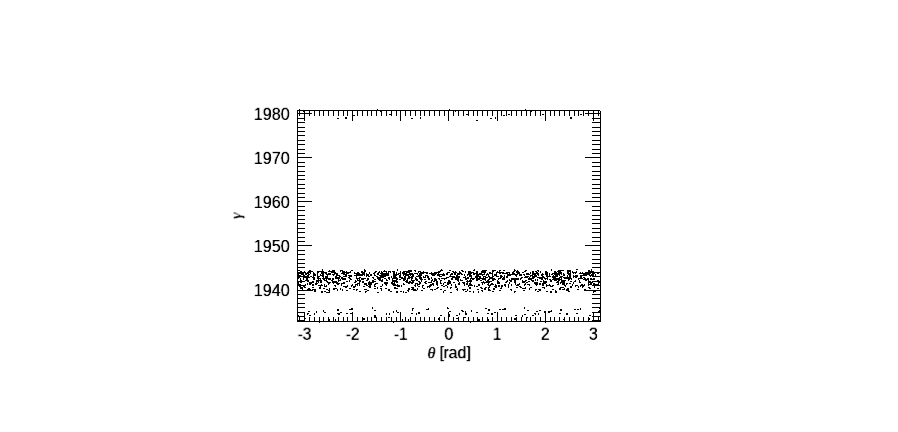 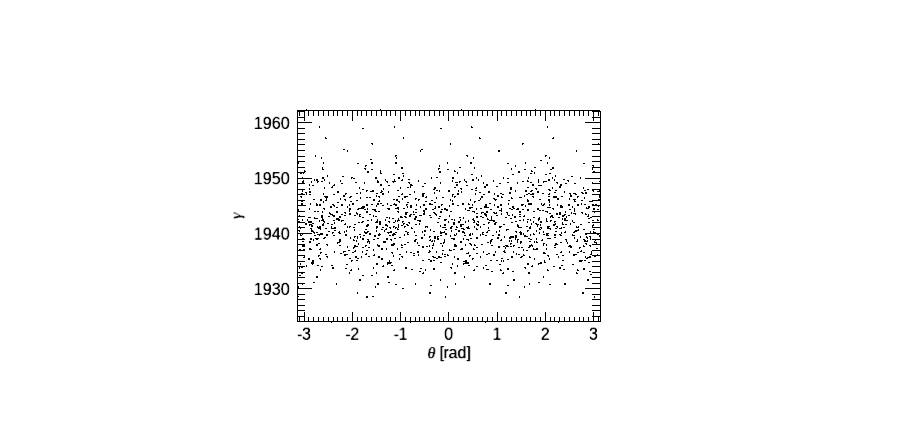 13
Quale delle due corrisponde al fascio che stiamo simulando?Analizzando direttamente il fascio di Cristina abbiamo sul picco di corrente in un intervallo analogo a quello usato da Genesis (32 nm):
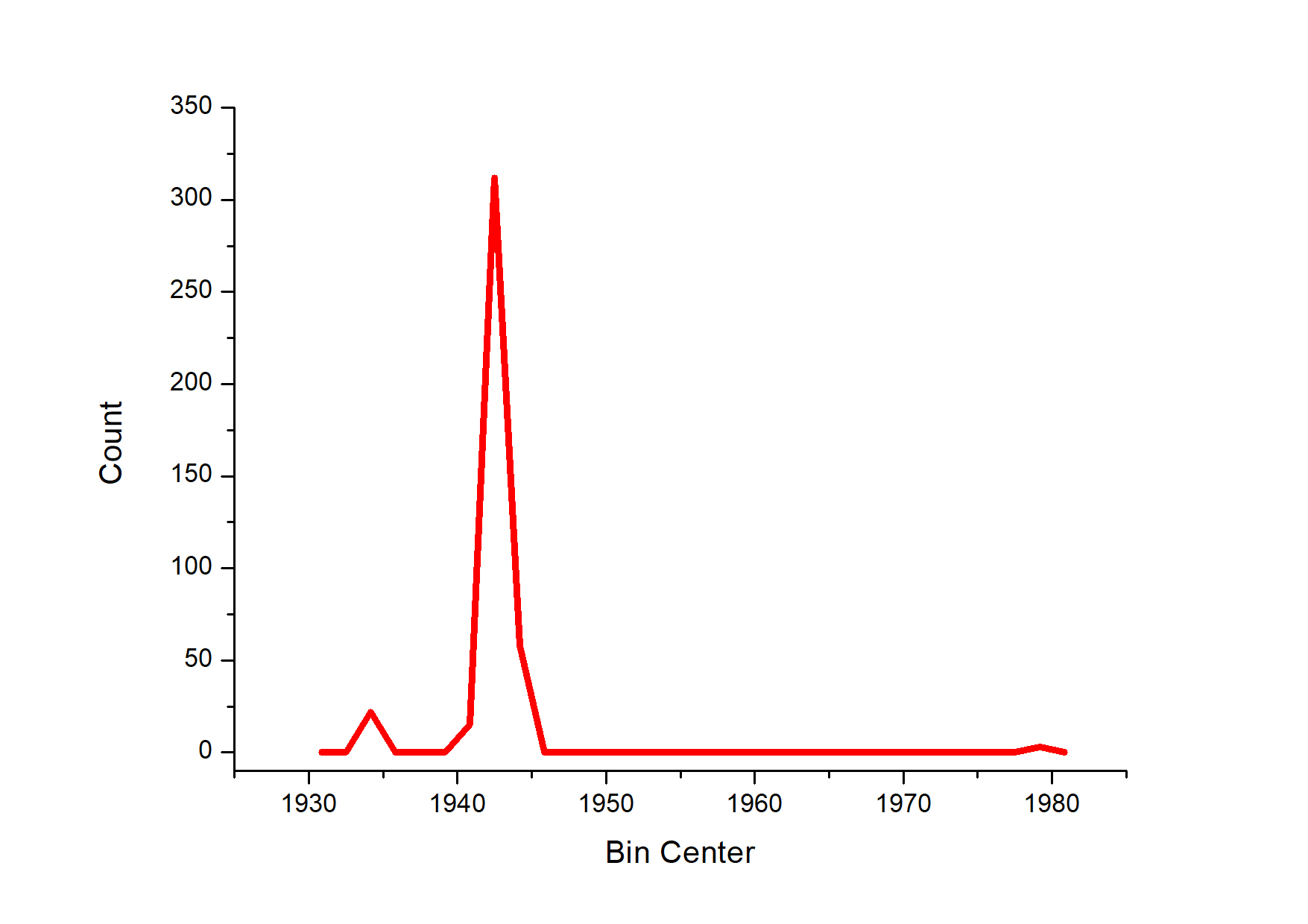 Eliminando i gruppi di particelle satelliti,
l’energy spread del picco centrale è delta_gamma=0.7
invece che 5
14
Quindi possiamo concludere che la rilettura corretta che genesis dà dello spazio fase è quella con particelle e non con le slice.
Questa analisi giustifica anche perché nel caso con le slices la radiazione non sale. L’energy spread valutato da genesis in modalità slice è almeno 8 volte quello effettivo valutato in modalità particelle che elimina correttamente le code.
R. Assmann & M. Ferrario – iFAST WP6 – Closing of EAAC 2023
15